Lines of Equipotential
Equipotential Lines
Equipotential lines denote where the electric potential is the same in an electric field. 
The potential is the same anywhere on an equipotential surface a distance r from a point charge, or d from a plate.


No work is done to move a charge along an equipotential surface.  Hence VB = VA 
Work is the same regardless of the path taken by a charge from point A to point B in an electric field.(The electric potential difference does not depend on the path taken from A to B).  
Electric field lines and equipotential lines cross at right angles and point in the direction of decreasing potential.
+
+
+
+
+
+
+
+
+
+
+
++++
-
-
-
-
-
-
-
-
-
-
-
----
Lines of Equipotential
Note: Electric field lines and lines of equipotential intersect at right angles.
Equipotential Lines
Parallel Plate Capacitor
Electric Field Lines
+4V
V
s
-4V
s=0
s=d
-2V
+4V
-4V
+3V
-1V
0V
+2V
+1V
-3V
Decreasing Electric Potential / Voltage
Note: Electric field lines and lines of equipotential intersect at right angles.
Lines of Equipotential
+
Equipotential Lines
Point Charge
Electric Field Lines
V
Note: A charged surface is also an equipotential surface!
r
Decreasing Electric Potential / Voltage
The Electronic Dipole:
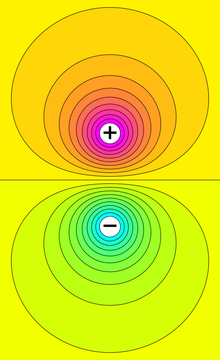 V = 0
Lines of Equipotential
Electric Field Lines
Why is the electric potential at the midpoint zero?
A Contour Map of an Electronic Dipole
Positive Charge/
High Potential
Zero Potential
Negative Charge/
Low Potential
Lines of Equipotential for Like Charges
Lines of Equipotential
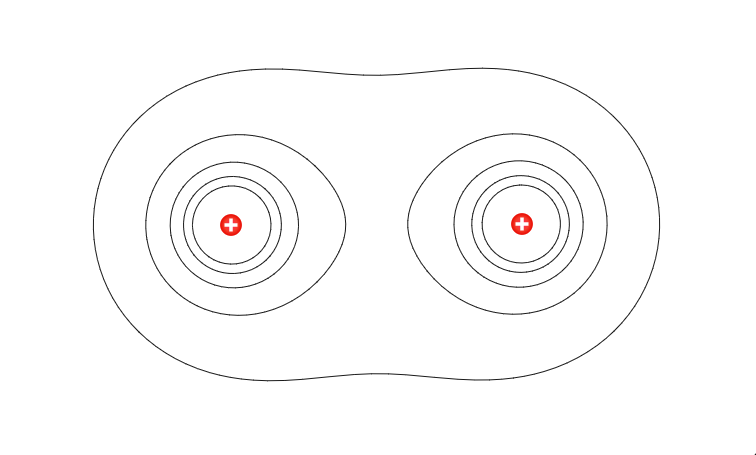 Electric Field Lines
Electric Field = 0
Is the electric potential at the midpoint zero?
No. Why?
Equipotential Lines (Examples)
http://www.cco.caltech.edu/~phys1/java/phys1/EField/EField.html